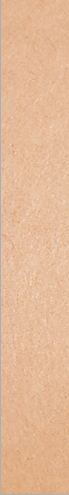 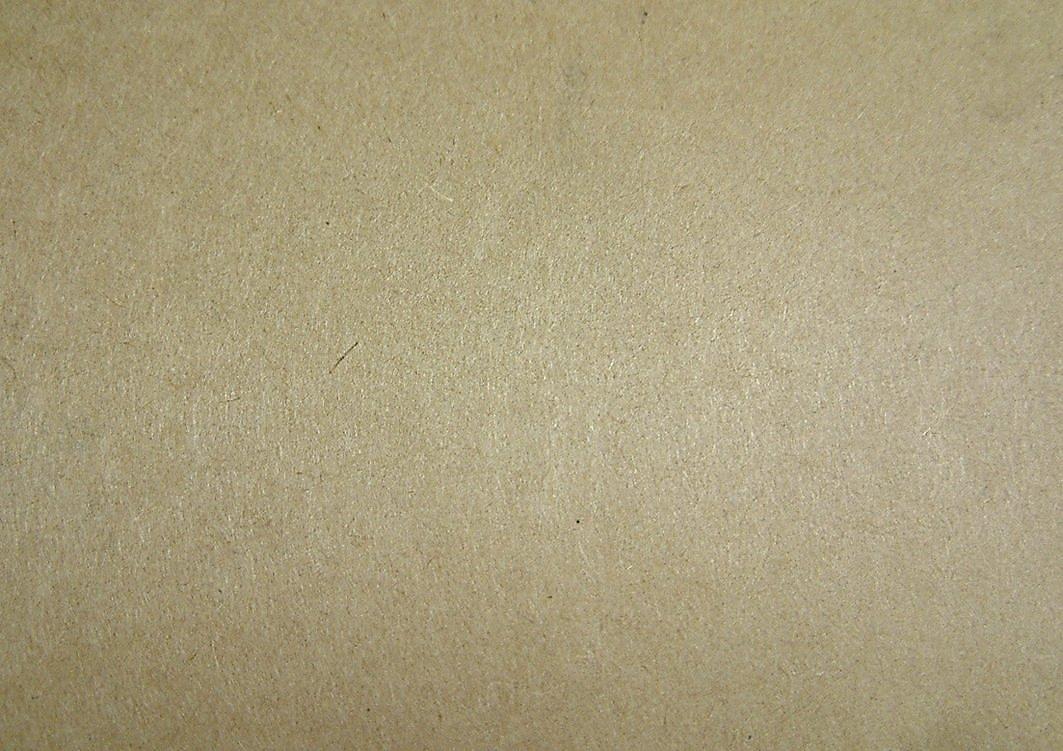 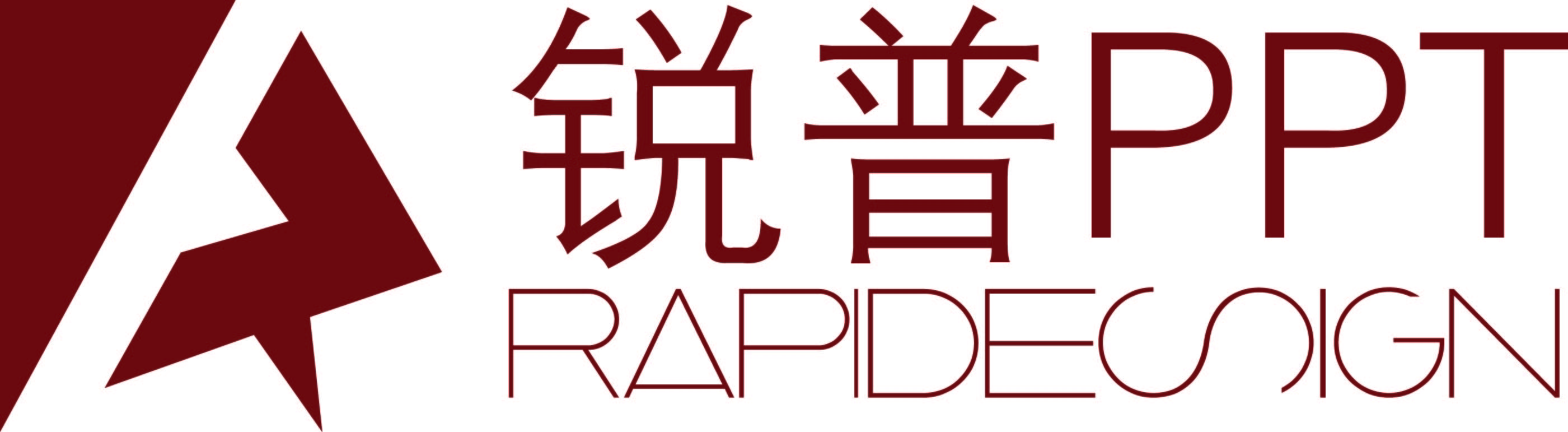 中国早期校园歌曲（1979-1994）
校园歌曲
校园歌曲，顾名思义，是广受学生喜爱，流行于校园，体现校园生活和学子心境或感受的创作，其或称为“校园民谣”、“现代民歌”、“乐府民风”等等。     
    校园歌曲朝气蓬勃，极富有校园味道，毫无矫饰，完全是率真性情的流露，听起来十分感人，激励学子进步，它形象地反映出青年学子的生活，表现出年轻人的蓬勃朝气、青春活力以及他们那富有诗意的浪漫气息，其曲风总体来说朴实明快、积极向上，充满活力，深受人们的喜爱和传唱。
朱逢博，中国著名歌唱表演艺术家，1937年4月生于山东济南。国家一级演员，享受国务院政府特殊津贴专家，有中国夜莺的美誉、中国新民歌之母的美誉，创建中国首个轻音乐团，是中国现代流行音乐的开山鼻祖。开创一代歌风，是华语乐坛具有开创性和标志性的人物。
      1979年朱逢博率先在内地将台湾的校园歌曲《橄榄树》、《踏浪》、《我的情诗》等一大批歌曲介绍到内地听众，受到人们的欢迎。她深情委婉的低吟浅唱，成为一道亮丽的风景。朱逢博1980－1981年录制《我的情诗》、《轻问》两张台湾校园歌曲专辑。
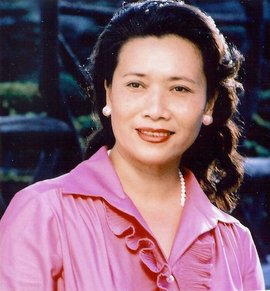 1980年朱逢博率先演唱内地作曲家谷建芬创作的《清晨，我们踏上小道》和《脚印》拉开了大陆校园歌曲的帷幕。
朱逢博的音色甜美、圆润、亮丽、吐字清晰。她歌唱保留了很多传统民歌唱法的精华，又借鉴了艺术歌唱的发声方法，为了进一步提高中国民族民间的演唱方法，她领先进行了艰苦尝试和探索，获得了可喜的成就，她掌握了西洋传统发声和中国戏曲演唱的混合共鸣，解决了真假声的结合，其高音区极具特色，清丽、空灵、干净、透明，有着独特的风格，具有与众不同的韵味，辨识度很高。她不仅擅长演唱中国民族风格的歌曲，而且也擅于掌握各种外国歌曲的风格。
歌唱家王洁实和谢莉斯 
 王洁实、谢莉斯是我国著名歌唱家，中国电影乐团国家一级演员，享受国务院专家待遇。王洁实、谢莉斯合作于1978年，通过刻苦钻研后，努力创新形成了自己的演唱风格，他们用校园歌曲的方式首先向中国歌坛介绍并展示了"通俗"唱法，并演唱了许多优秀的创作作品。他们演唱过的歌曲像《校园的早晨》、《笑比哭好》、《外婆的澎湖湾》、 《乡间的小路》、《九九艳阳天》、《龙船调》、《花儿为什么这样红》、等歌曲至今还在广为流传，深深影响了三代人，他们把人类对明天美好的期盼和憧憬，用歌声传颂世人。
《校园的早晨》是一首校园歌曲，由著名作曲家谷建芬作曲、诗人高枫作词，创作灵感源于辽宁大学，在二十世纪八十年代曾经风靡一时。
传唱度较高的优秀校园歌曲还有《金梭和银梭》《小道》《脚印》《卖汤圆》《洁白的羽毛寄深情》《白兰鸽》《如果》
沈小岑，1957年出生于上海。

八十年代著名歌星，参加1984年春节联欢晚会被大家熟知。

1989年，获得中国第一届金唱片奖，中国著名歌手，国家一级演员。

她幼年便喜欢唱歌跳舞，高中毕业后分配到上海房地局当了一名建筑工人。工作之余坚持学习音乐，并拜著名声乐家廖一鸣为师，学到了正统的意大利咽声唱法。这为她日后的歌唱生涯打下了坚实的基础。1978年，沈小岑考入上海芭蕾舞团合唱队，并在1980年一次组台演出中以一曲《洁白的羽毛寄深情》技惊四座，一举成名。

1982年，沈小岑应邀到广州录制个人首张专集，发行量直逼200万张。这在当年实属罕见，其中一首《请到天涯海角来》广受欢迎，成了她的代表作。

1984年，中央电视台春节联欢晚会上演唱歌曲《喜迎新春》《请到天涯海角来》《妈妈教我一支歌》火遍大江南北。

上世纪九十年代初期，沈小岑留学澳洲。在崭新的舞台上她继续着歌唱